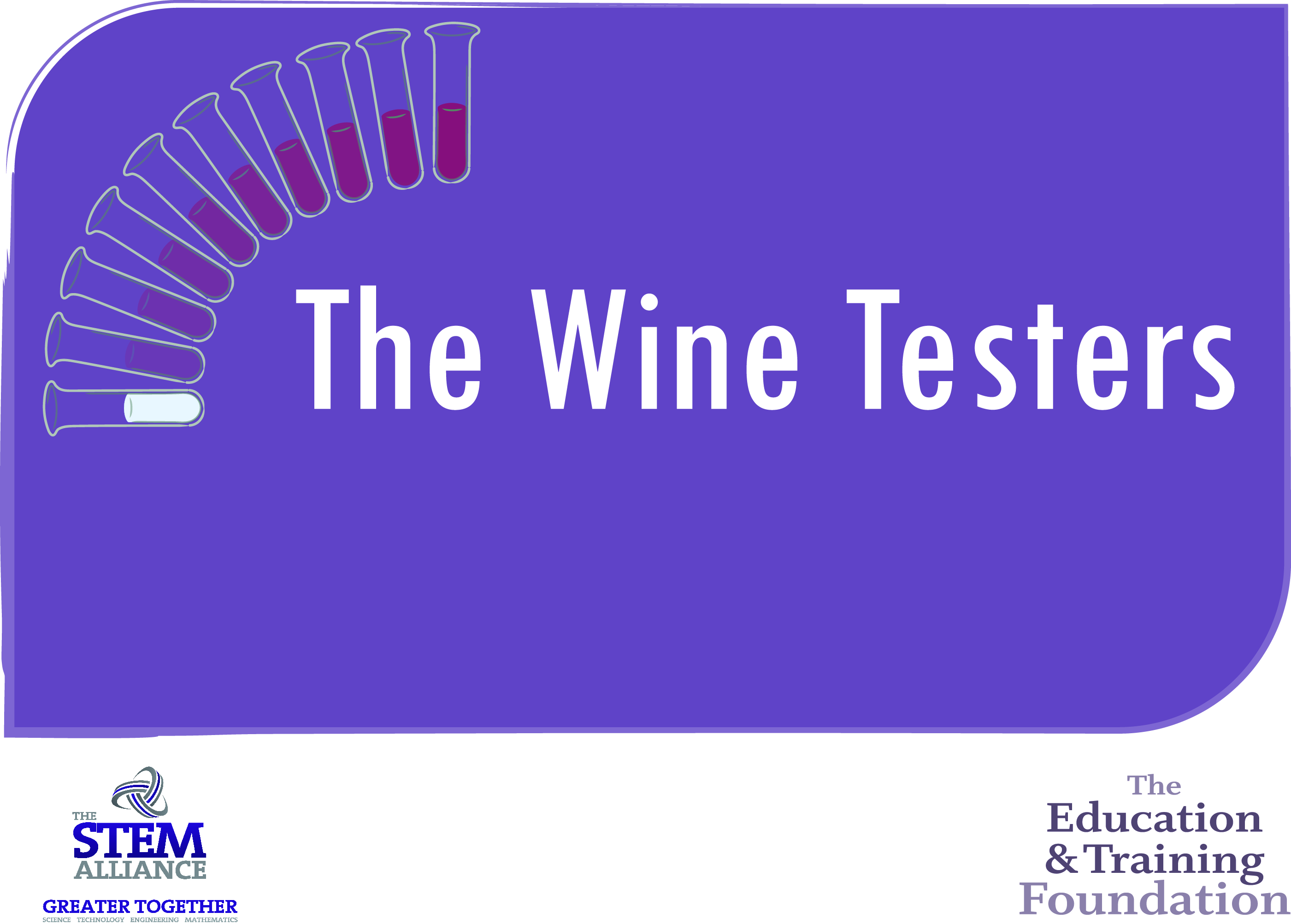 Task -

Guess what?! 

The owner of a wine bar has decided he can get away with watering down his wine.

One of the customers was suspicious and has secretly collected samples 
from the wine bar.
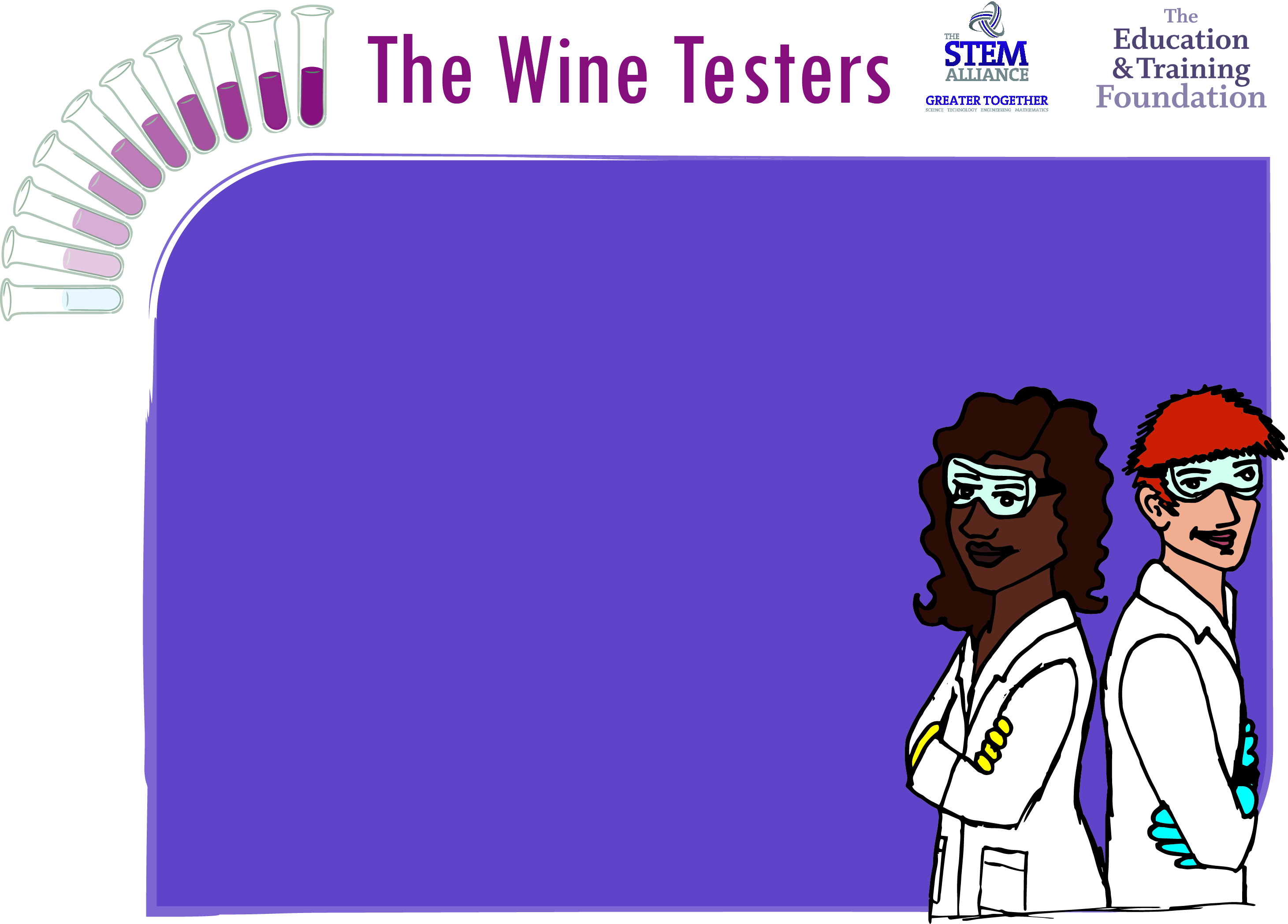 You are employed as an analytical chemist at the local authority trading standards laboratory.

You will need to make serial dilutions of wine.

There are several samples in the batch delivered to you.  You will need to identify the amount of dilution that has occurred, if any…
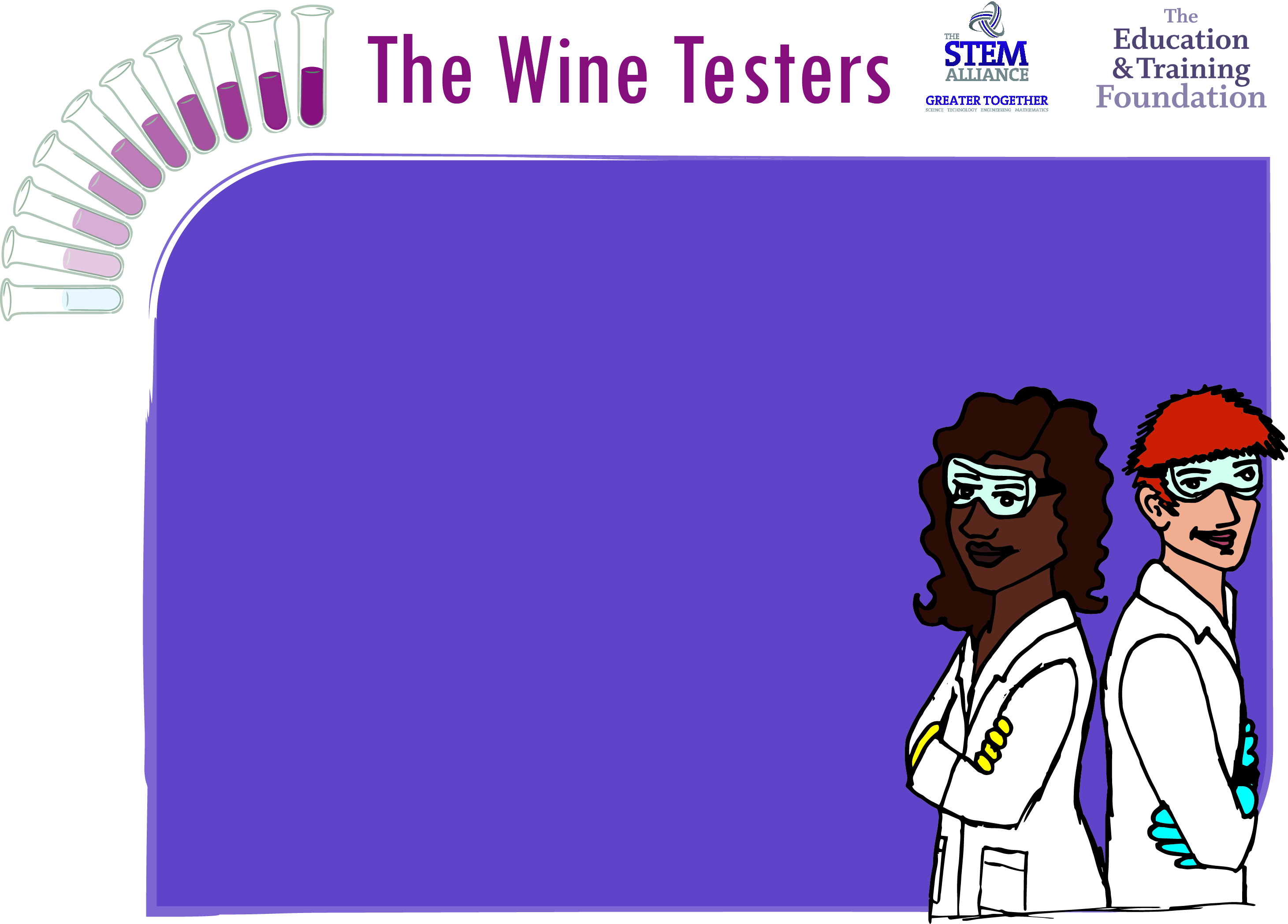 You Will Need -

2 Burettes
Curvette
2 Test Tube Racks
11 Test Tubes
Colorimeter
Deionised Water
Wine Samples
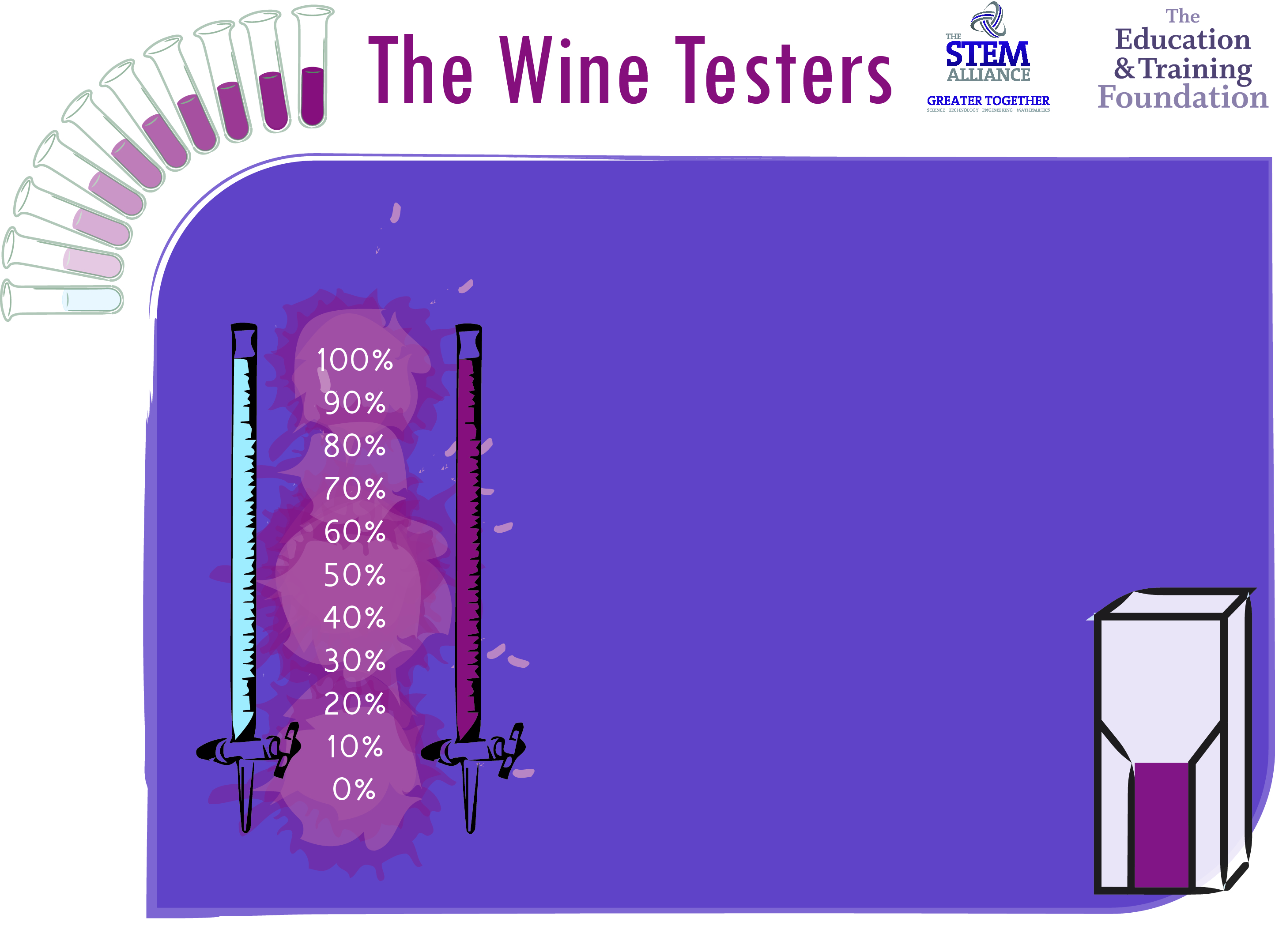 Set up two burettes on a stand.

Fill up one burette with deionised water and the other with the wine provided. 

Collect two test tube rack and 11 test tubes.

Make up the solutions 
described in the table.

You will end up with 
11 different concentrations
of wine and water.
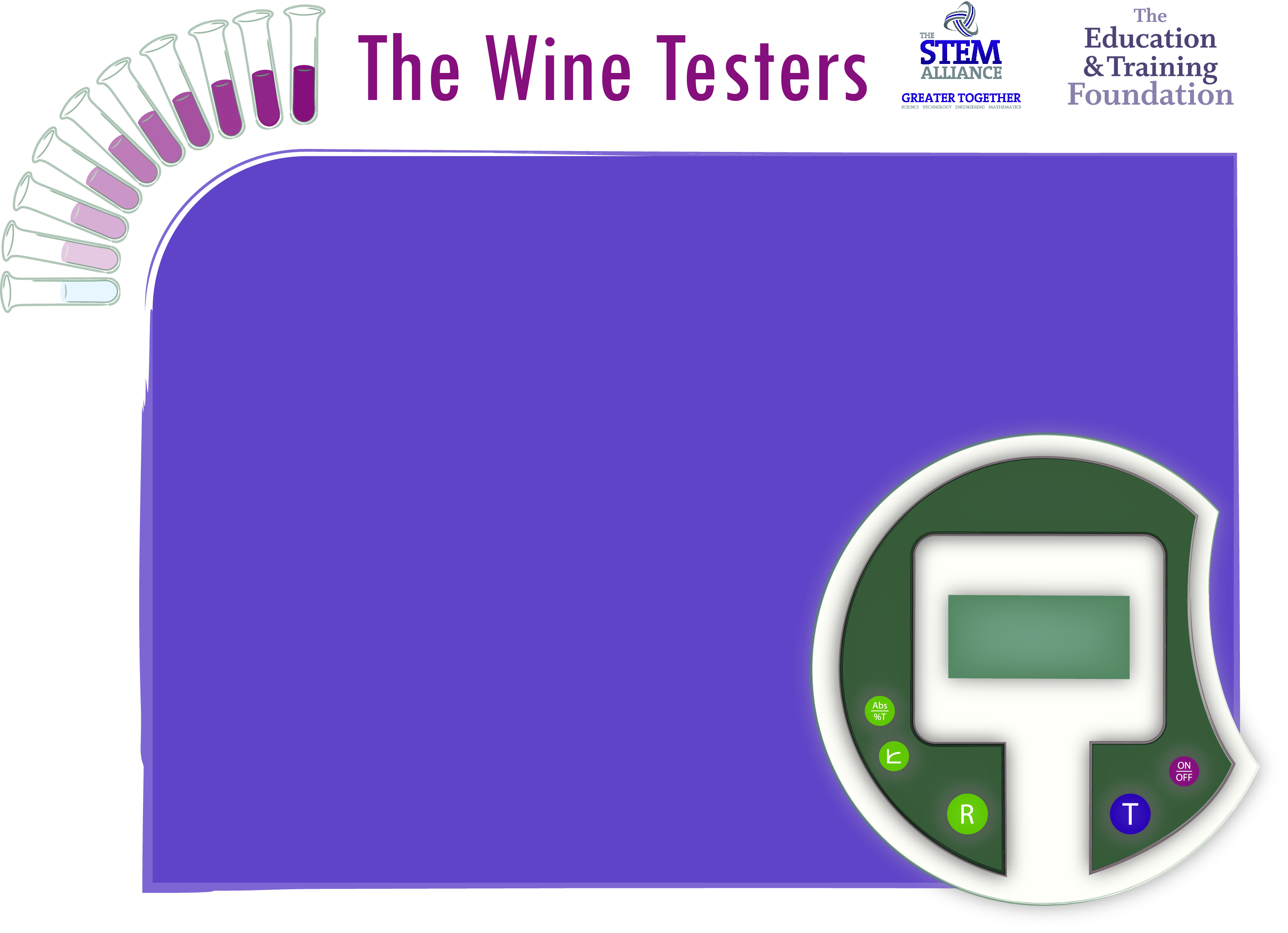 Place the sample of greatest concentration into the colorimeter – this is done by filling a cuvette. 

Record the absorbance for each wavelength. 

Put your findings into a table.
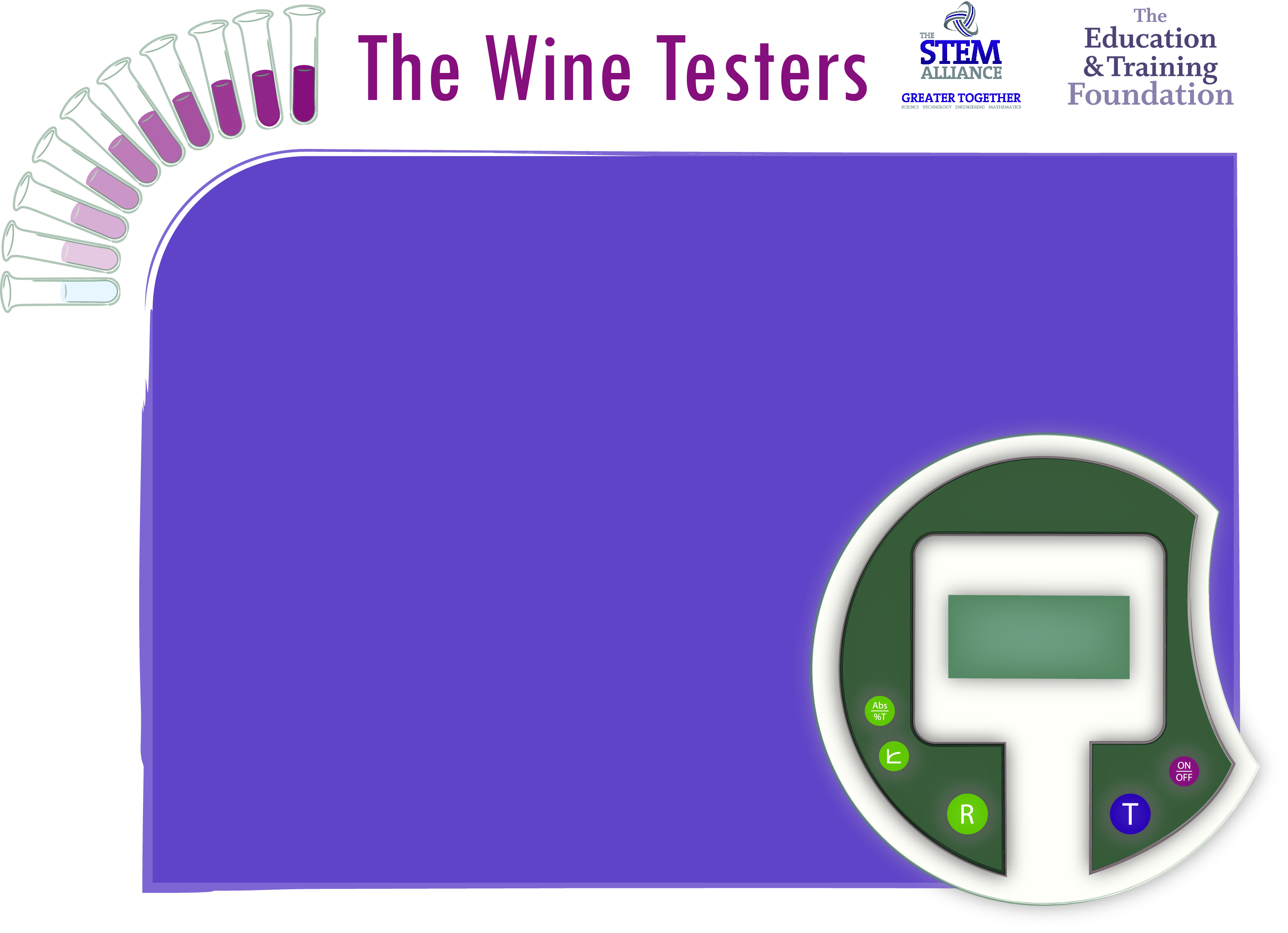 Set the machine to the highest absorbance value.

Find and record the absorbance of the serial dilutions of the “new” wine and the “suspect” wine samples.

Record your results into a table.
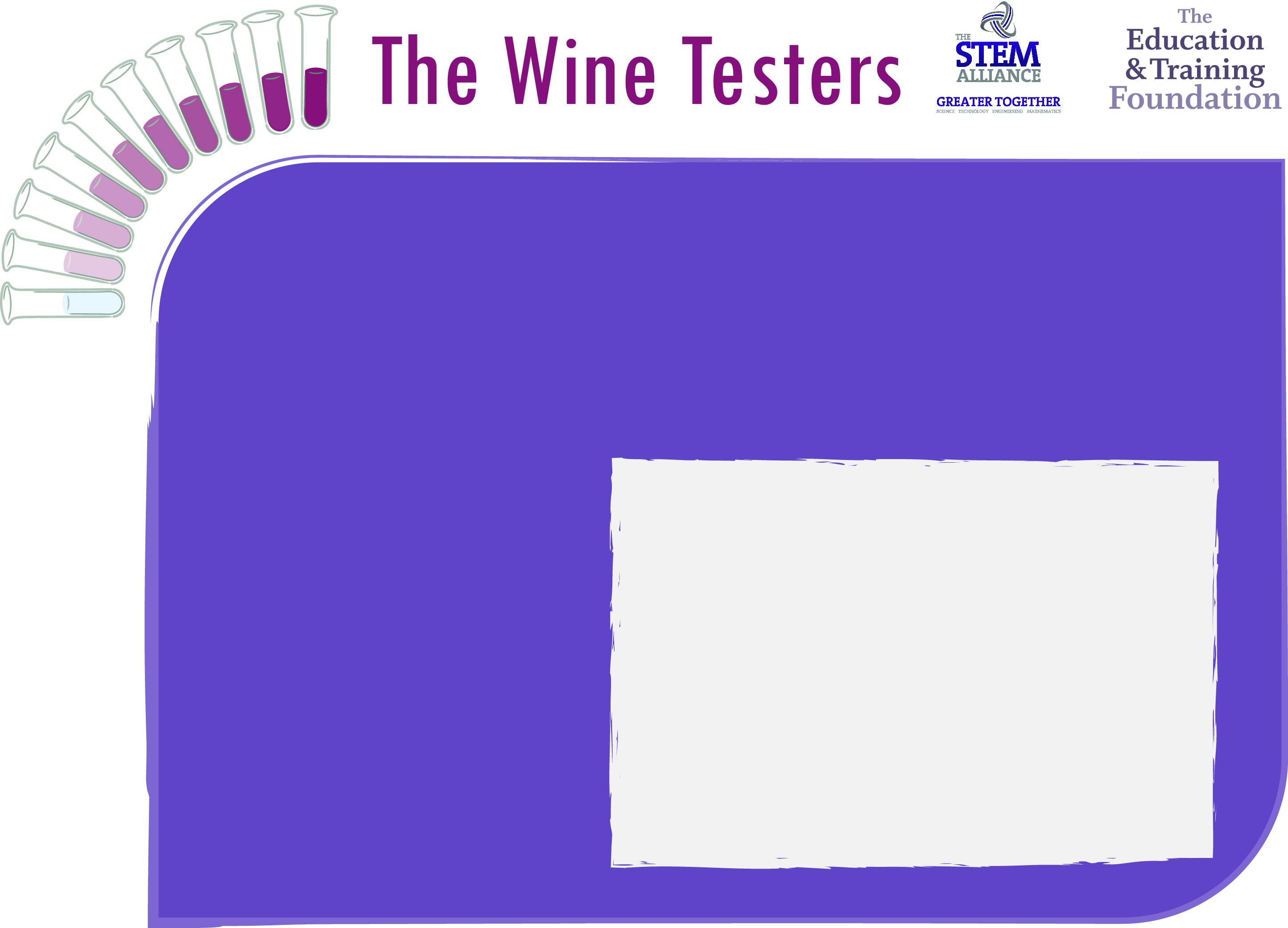 Plot a graph of absorbance on the y axis (vertical) and % wine on the x axis (horizontal axis). Attach your graph on the assignment. 
 
Use your graph to determine its concentration and decide if the wine is diluted or not.
 
Concentration of wine A =
 ___________________
 
Concentration of wine B =
____________________ 

Concentration of wine C =
___________________
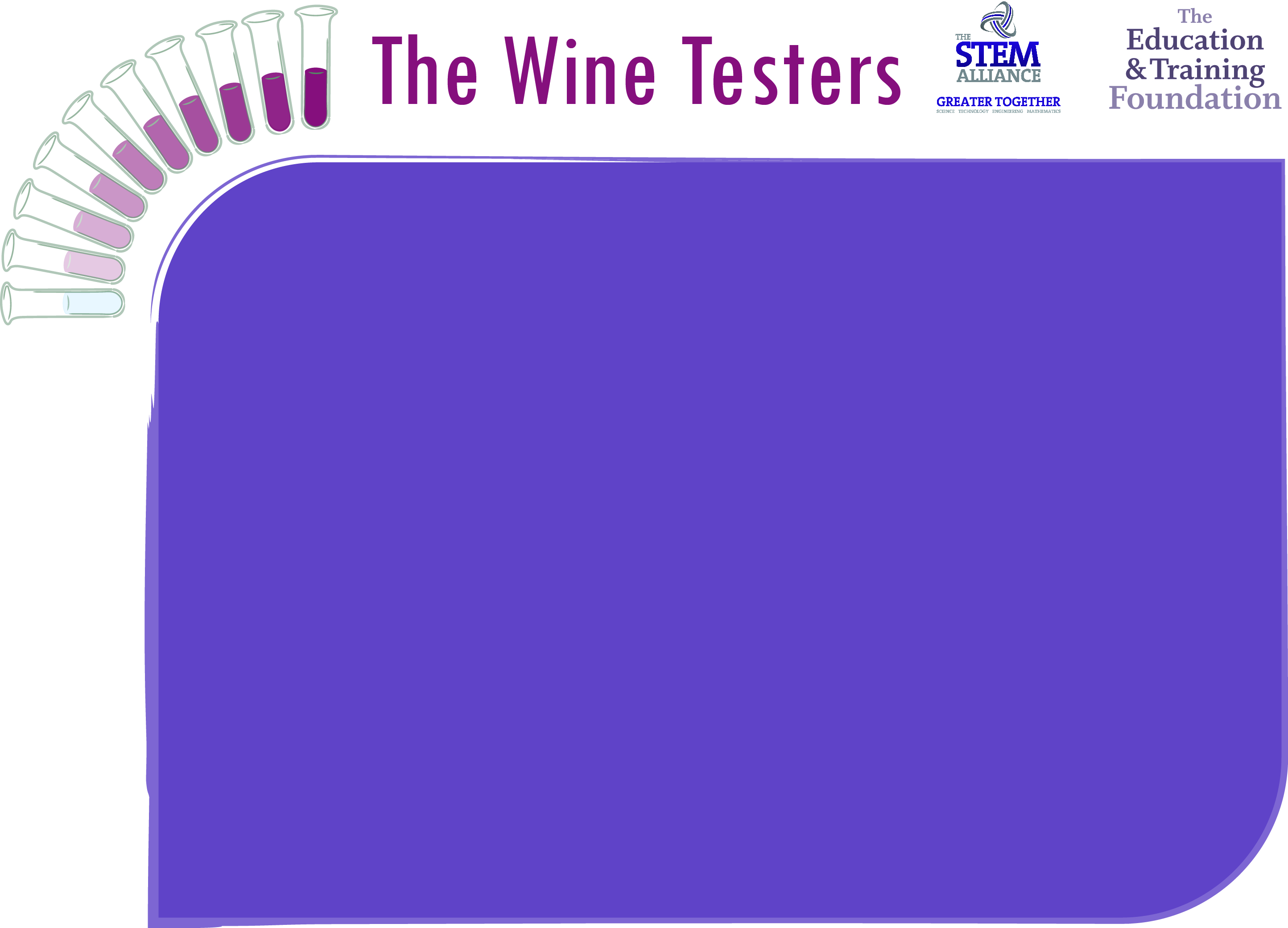 Analysis of wine – an undergraduate project
 
This is an amazing article that covers methods to find the acidity in wine, the sulphur dioxide content of wine and the tannin content in wine. 

Link below:
 
http://eprints.utas.edu.au/3427/1/008.pdf